Resposibility
Steve Elzinga
Two Questions:
Are you responsible?
Are you a responsible person?
Are you responsible?
Yes!!!!!
This weeks Bible verses
Are you a responsible person?
Maybe …
Importance – Luke 16:12
Signs of each:
Get things done, order, accomplishment
Blame, chaos, bored, just getting by
Stressed, martyr complex, surrounded by incompetence
Surrounded by willing, eager, and thankful partners
The Philippines
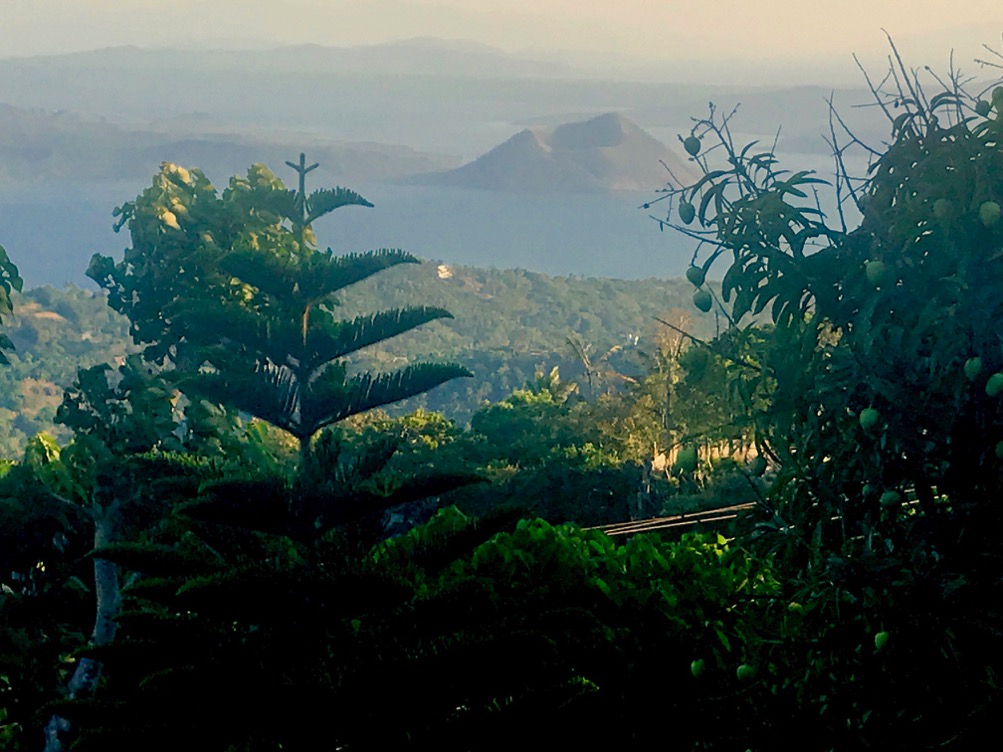 The Christian Reformed Seminary and Bible College of the Philippines 1982
37 Years Later
Ben Gonzaga
Ben’s Church